TÜRK ÜRÜNLERİNİN YURT DIŞINDA MARKALAŞMASI, TÜRK MALIİMAJININ YERLEŞTİRİLMESİ VE TURQUALITY®’NİN DESTEKLENMESİHAKKINDA TEBLİĞ(2006/4)
Turquality Şubesi
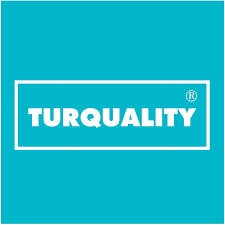 BAZI TANIMLAR İhracata Yönelik Devlet Yardımları BakanlıkTebliğUygulama Usül ve Esasları GenelgesiEK-6Uygulamacı KuruluşTurqualityDestek Kapsamındaki MarkaDestek Kapsamındaki FirmaHarcama Yetkilisi FirmaOtomasyon SistemiMarka Destek ProgramıTurquality Destek Programı
Marka Destek Programı Kapsamına Alınan Şirketlerin Desteklenmesi
10-APatent, faydalı model ve endüstriyel tasarım tescili, marka tescili ve markanın korunması
Markanın yurt dışında tescil ettirilmesine yönelik bütün zorunlu giderleri ile markanın korunmasına ilişkin tüm harcamaları
Patent, Faydalı model, Endüstriyel tasarım yurt dışında tescil ettirilmesine ilişkin yurt içinde ve yurt dışında gerçekleştirilen tüm harcamaları,

%50 oranında ve yıllık en fazla 50.000 ABD Doları desteklenmektedir.
10-B Tanıtım harcamaları
Hedef Pazar olarak belirledikleri ülkelerde gerçekleştirdikleri, EK-1’de belirtilen tanıtım faaliyetleri 
%50 oranında ve yıllık en fazla 400.000 ABD Doları desteklenmektedir.

* Türkçe ve/veya yurt içine yönelik yapılan tanıtım desteklenmez.
10-C1 Yurt dışı birimleri(ofis-depo-mağaza–lokanta-kafe-satış sonrası servis)
Brüt kira(depo için ardiye gideri, vergi/resim/harç dahil)
Belediye giderleri
Mahal araştırması ve komisyon harcamaları
Hukuki danışmanlık giderleri

%50 oranında ve yıllık en fazla 600.000 ABD Doları desteklenmektedir.
10-C2 Yurt dışı birimleri(ofis-depo-mağaza–lokanta-kafe-satış sonrası servis)
Konsept mimari çalışma
Kurulum/dekorasyon giderleri 
%50 oranında ve yıllık en fazla 300.000 ABD Doları desteklenmektedir.
10-Ç Yurt dışı teşhir mekanları(showroom-reyon-department store-raf-shop in shop-kiosk-stand vb.)
Brüt kira (vergi/resim/harç dahil)
Belediye giderleri
Konsept mimari çalışmaları
Uygun mahal araştırması ve komisyon
Hukuki danışmanlık
Kurulum/dekorasyon

Giderleri %50 oranında ve yıllık en fazla 200.000 ABD Doları desteklenmektedir.
10-D Yurt dışı showroom
Brüt kira (vergi/resim/harç dahil)
Belediye giderleri
Konsept mimari çalışmaları
Uygun mahal araştırması ve komisyon
Hukuki danışmanlık
Kurulum/dekorasyon

Giderleri %50 oranında ve yıllık en fazla 200.000 ABD Doları desteklenmektedir.
10-E Sertifikasyon
Çevre, kalite ve insan sağlığına yönelik teknik mevzuata uyum sağlanabilmesi ve mağaza / lokanta / kafe açılışı ve işletilmesini teminen gerçekleştirilen;
 Kalite, hijyen, çevre belgeleri
İnsan can, mal emniyeti ve güvenliğini gösterir işaretlere ilişkin danışmanlık dahil her türlü giderleri

%50 oranında ve yıllık en fazla 50.000 ABD Doları desteklenmektedir.
10-F1Yurt dışı Franchise
Yurt dışında açılacak ve faaliyete geçirilecek yıllık en fazla 10 mağazaya ilişkin;

Kurulum/dekorasyon harcamaları

%50 oranında ve mağaza başına en fazla 50.000 ABD Doları desteklenmektedir.
10-F2Yurt dışı Franchise
Yurt dışında açılacak ve faaliyete geçirilecek yıllık en fazla 10 mağazaya ilişkin;

Kira Giderleri

%50 oranında, mağaza başına en fazla iki yıl süresince ve yıllık mağaza başına azami 50.000 ABD Doları
10-G Danışmanlık harcamaları
Uluslararası pazarlarda rekabet avantajını artırmak üzere alacakları, EK-2’de belirtilen danışmanlıklara ilişkin giderler

%50 oranında ve yıllık en fazla 300.000 ABD Doları desteklenmektedir.

* Danışmanlık desteği kapsamındaki hizmetlerin alanında yetkin ve harcamaya konu danışmanlık hizmetini verme kapasitesine sahip bir şirketten satın alınması gerekmektedir.
10-HModa/endüstriyel ürün tasarımcısı, aşçı/şef giderleri
Destek kapsamına alınan markalı ürünleriyle ilgili, destek kapsamındaki şirket veya harcama yetkisi verilen şirket tarafından istihdam edilen moda/endüstriyel ürün tasarımcısı, aşçı/şef giderleri

aynı anda azami 3 kişi için, %50 oranında ve yıllık en fazla 200.000 ABD Doları
10-İPazar Araştırması
Yurtdışına yönelik Pazar Araştırması çalışması ve raporları

Segmentasyon
Rekabet
İmaj, algı
Gizli Müşteri
Müşteri memnuniyeti
Lokasyon
Dağılım Kanalı
İletişim
Fiyat, trend araştırmaları
Üye olunacak web sayfaları

%50 oranında ve yıllık en fazla 100.000 ABD Doları desteklenmektedir.
10-2Gelişim Yol Haritası
Gelişim Yol Haritası çalışmasına ilişkin harcamalar

%75 oranında ve ilgili destek dönemi için en fazla 200.000 ABD Doları desteklenmektedir.
Turquality®Destek Programı Kapsamına Alınan Şirketlerin Desteklenmesi
11-APatent, faydalı model ve endüstriyel tasarım tescili, marka tescili ve markanın korunması
Markanın yurt dışında tescil ettirilmesine yönelik bütün zorunlu giderleri ile markanın korunmasına ilişkin tüm harcamaları
Patent, Faydalı model, Endüstriyel tasarım yurt dışında tescil ettirilmesine ilişkin yurt içinde ve yurt dışında gerçekleştirilen tüm harcamaları,

%50 oranında desteklenmektedir.
11-B Sertifikasyon
Çevre, kalite ve insan sağlığına yönelik teknik mevzuata uyum sağlanabilmesi ve mağaza / lokanta / kafe açılışı ve işletilmesini teminen gerçekleştirilen;
 Kalite, hijyen, çevre belgeleri
İnsan can, mal emniyeti ve güvenliğini gösterir işaretlere ilişkin danışmanlık dahil her türlü giderleri

%50 oranında desteklenmektedir.
11-CModa/endüstriyel ürün tasarımcısı, aşçı/şef giderleri
Destek kapsamına alınan markalı ürünleriyle ilgili, destek kapsamındaki şirket veya harcama yetkisi verilen şirket tarafından istihdam edilen moda/endüstriyel ürün tasarımcısı, aşçı/şef giderleri

aynı anda azami 5 kişi için, %50 oranında desteklenir.
11-Ç Tanıtım harcamaları
Hedef Pazar olarak belirledikleri ülkelerde gerçekleştirdikleri, EK-1’de belirtilen tanıtım faaliyetleri 
%50 oranında desteklenmektedir.

* Türkçe ve/veya yurt içine yönelik yapılan tanıtım desteklenmez.
11-D1 Yurt dışı birimleri(mağaza–lokanta-kafe)
Açtıkları, aynı anda azami 50 adet mağaza / lokanta / kafeye ilişkin;

Brüt kira(depo için ardiye gideri, vergi/resim/harç dahil)
Belediye giderleri
Mahal araştırması ve komisyon harcamaları
Hukuki danışmanlık giderleri

%50 oranında desteklenmektedir.

Mimari çalışma ve kurulum/dekorasyon giderleri

mağaza / lokanta / kafe başına azami 200.000 ABD Doları desteklenir.
11-D2 Yurt dışı birimleri(ofis-depo-showroom-satış sonrası servis-department store-reyon-raf-stand-shop in shop-kiosk-stand-teşhir mekanı)
Brüt kira(depo için ardiye gideri, vergi/resim/harç dahil)
Belediye giderleri
Mahal araştırması ve komisyon harcamaları
Hukuki danışmanlık giderleri

%50 oranında desteklenmektedir.

Mimari çalışma ve kurulum/dekorasyon giderleri

Birim başına azami 200.000 ABD Doları desteklenir.
11-D3 Yurt dışı franchise
5 yıllık destek süresi boyunca toplam azami 100 mağaza için;

Kira giderleri

Aynı mağaza için en fazla iki yıl süresince ve yıllık mağaza başına azami 200.000 ABD Doları,

Kurulum/Dekorasyon harcamaları

Mağaza başına azami 100.000 ABD Doları,

%50 oranında desteklenmektedir.
11-E Danışmanlık harcamaları
Uluslararası pazarlarda rekabet avantajını artırmak üzere alacakları, EK-2’de belirtilen danışmanlıklara ilişkin giderler

%50 oranında ve yıllık en fazla 600.000 ABD Doları desteklenmektedir.

* Danışmanlık desteği kapsamındaki hizmetlerin alanında yetkin ve harcamaya konu danışmanlık hizmetini verme kapasitesine sahip bir şirketten satın alınması gerekmektedir.
11-FPazar Araştırması
Yurtdışına yönelik Pazar Araştırması çalışması ve raporları

Segmentasyon
Rekabet
İmaj, algı
Gizli Müşteri
Müşteri memnuniyeti
Lokasyon
Dağılım Kanalı
İletişim
Fiyat, trend araştırmaları
Üye olunacak web sayfaları

%50 oranında desteklenmektedir.
11-2Gelişim Yol Haritası
Gelişim Yol Haritası çalışmasına ilişkin harcamalar

%75 oranında ve ilgili destek dönemi için en fazla 200.000 ABD Doları desteklenmektedir.
Temel Kurulum/Dekorasyon Harcamalarında Desteklenecek Kalemler
Marka ve logoyu gösterir tabela,
Kepenk sistemi,
Kamera güvenlik sistemi,
Ürünler için güvenlik sistemi,
Alarm sistemi,
Yer ve duvar döşemeleri,
Kartonpiyer / alçıpan / boya / badana,
Işıklandırma sistemi ve malzemeleri,
Merkezi, taşınamaz havalandırma tertibatı, 
Raf, dolap,
Vitrin,
Montaj/Demontaj, İşçilik harcamaları
EK-1Desteklenecek Tanıtım Kalemleri
TV
 TV reklamları
TV reklam yayın telifi
TV reklam videolarının ülke bazlı adaptasyonu
TV programlarına sponsorluk
 
RADYO
Radyo programlarına sponsorluk
Radyo reklam yayın telifi
Radyo reklamları
Radyo reklamlarının ülke bazlı adaptasyonu
EK-1 (devam)Desteklenecek Tanıtım Kalemleri
İNTERNET

E-ticaret sitelerine üyelik
İnternet ortamında verilen reklamlar
Online satış sitesi tasarımı/bakımı/güncellemesi
Sosyal Medya tasarımı, bakımı, güncellemesi
Sosyal medyada verilen reklamlar
Web sitesi tasarımı/bakımı/güncellemesi
Akıllı cihazlara yönelik uygulama giderleri
EK-1 (devam)Desteklenecek Tanıtım Kalemleri
BASILI TANITIM
Afiş
Broşür
El ilanı
Gazete/dergi reklamları
Periyodik mağaza dergilerinde/kataloglarında yer alma/reklam verme 
Katalog/kartela

AÇIK HAVA
Açık hava elektronik ekranları
Billboard/pano/tabela
Bina/cephe/duvar/çatı reklamı
Durak/taşıtlarda yer alan reklam/giydirme
Totem reklamı
EK-1 (devam)Desteklenecek Tanıtım Kalemleri
FUAR

Fuar katılım bedeli/stant kirası
Stant tasarımı ve dekorasyonu
Organizatör tarafından gerçekleştirilen fuar tanıtım faaliyetleri, fuar kataloğu
Nakliye
Fuar katılımına ilişkin ısıtma/elektrik/su/internet/temizlik/güvenlik/sigorta giderleri
EK-1 (devam)Desteklenecek Tanıtım Kalemleri
ÖZEL TANITIM GİDERLERİ
Defile/show/özel sergi/lansman/basın tanıtımı/kokteyl/seminer/konferans faaliyetleri
Marka promosyon/iletişim/basın ve halkla ilişkiler ajansı ücretleri/komisyonları
Tadım aktiviteleri
Ürünlerin satışa sunulduğu (üzerinde markanın iletişimi yapılan) standlar/soğutucular
Zincir marketlerin raflarına ve cafe/bar/restoranların satış listesine girmek için bir defalığına mahsus yapılan ödemeler (Listeleme bedeli)
Satışa konu olmayan ve üzerinde markanın yer aldığı eşantiyon malzemeleri

DİĞER TANITIM HARCAMALARI
Tanıtım filmi yapımı
Sinema reklamı 
Sponsorluk
Toplu e-posta/SMS/MMS gönderimi
EK-2 Desteklenecek Danışmanlık Kalemleri Yönetim Danışmanlığı
EK-2 Desteklenecek Danışmanlık Kalemleri Yönetim Danışmanlığı (devam)
EK-2 Desteklenecek Danışmanlık Kalemleri (devam)
Tasarım Danışmanlığı

Moda Tasarımı
Endüstriyel Ürün Tasarımı
Ambalaj Tasarımı
 
Uluslar arası Hukuk Danışmanlığı

Uluslar arası Hukuk Danışmanlığı
EK-2 Desteklenecek Danışmanlık Kalemleri Bilişim Danışmanlığı
İNCELEME SÜRECİ Başvuru Havale İlk aksiyon Onay Kontrol Şube Müdürü onayı Birlik onayı Ödeme Talimatı ve kontrolü TCMB Ankara Şubesi yazılarıFirma bilgilendirme yazısı Yazıların gönderilmesi ve dosyalanmasıTahakkuk Listelerinin hazırlanmasıTahakkuk Listelerinin gönderilmesi ve dosyalanması